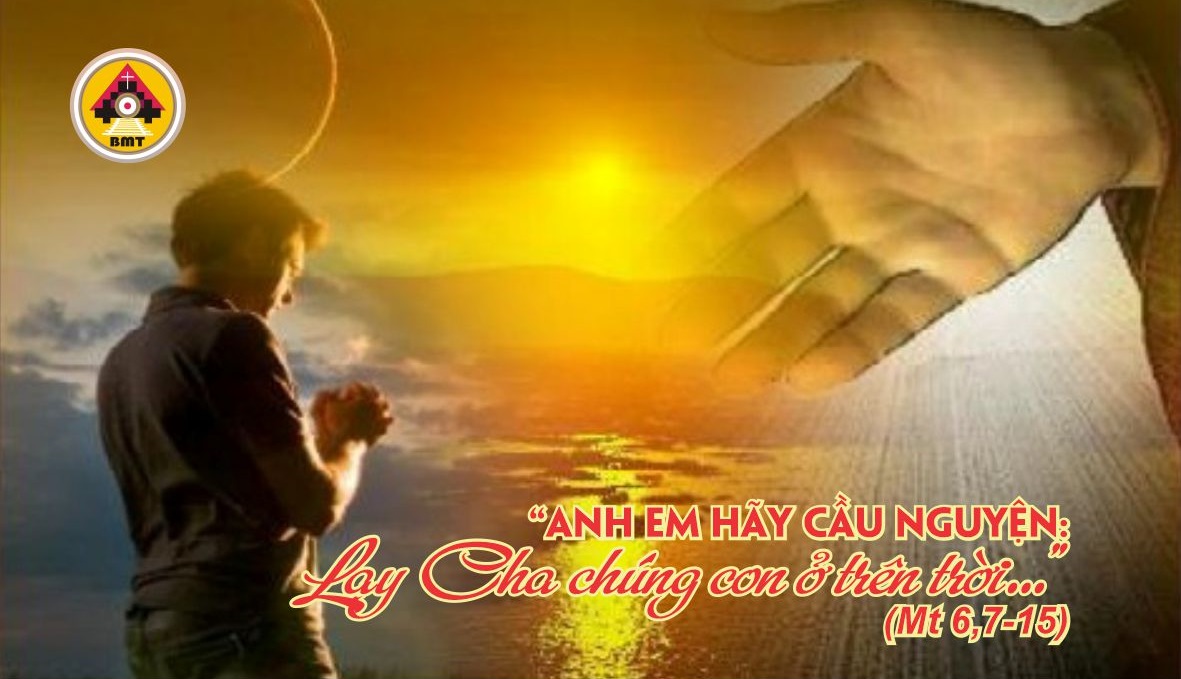 THỨ BA TUẦN I MÙA CHAY
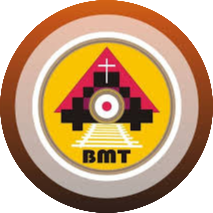 CA NHẬP LỄ
Lạy Chúa, Chúa là chỗ chúng tôi nương thân từ đời này trải qua đời khác, Chúa vẫn có từ thuở này đến thuở kia.
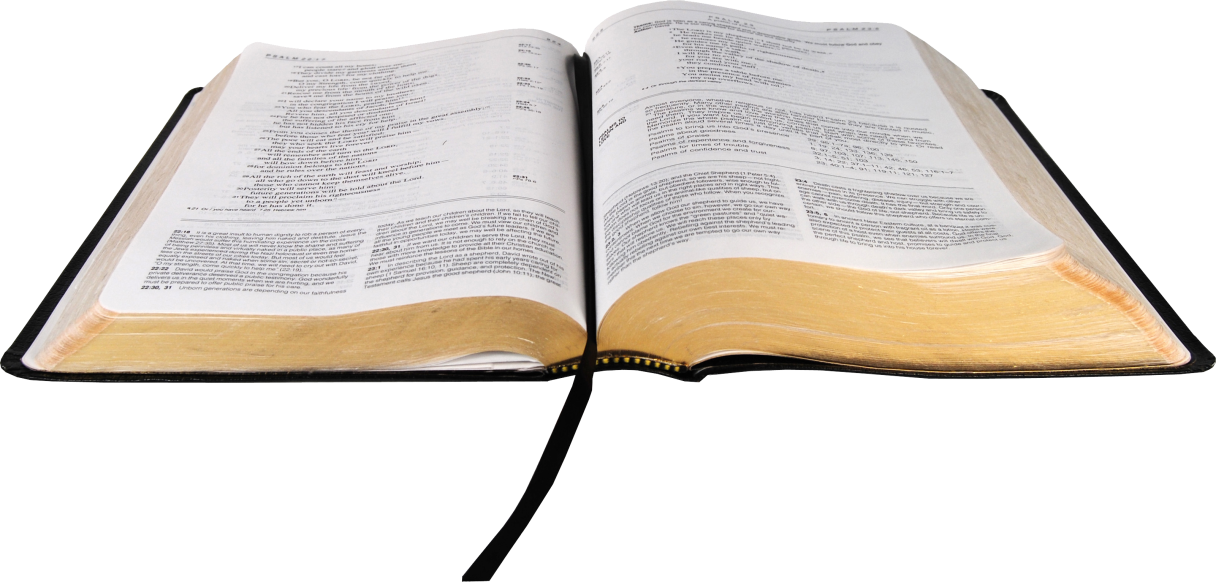 Bài Ðọc I: Is 55, 10-11
Trích sách Tiên tri Isaia.
“Lời Ta thực hiện điều Ta mong muốn”.
Ðáp Ca:  Tv: 33, 4-5. 6-7. 16-17. 18-19Ðáp: Chúa cứu người hiền đức khỏi mọi nỗi âu lo
Câu Xướng Trước Phúc Âm:
“Hãy hối cải, vì nước trời đã gần đến”.
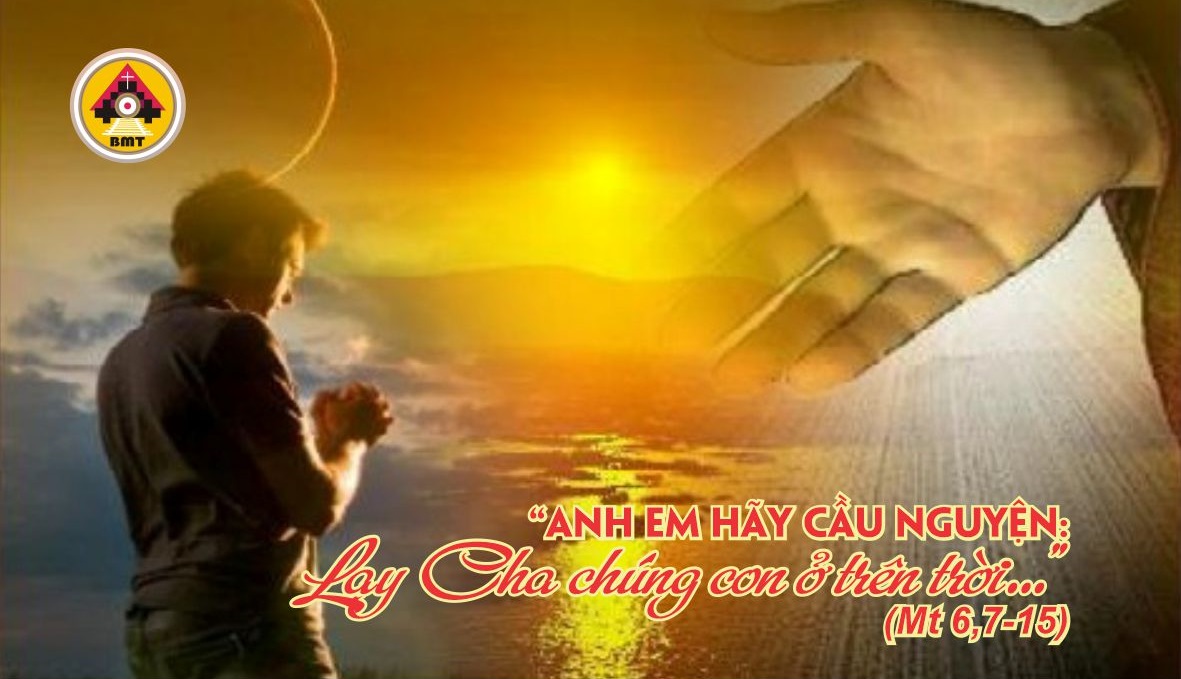 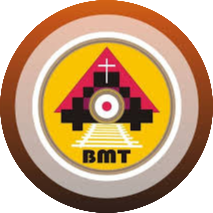 PHÚC ÂM: Mt 6, 7-15
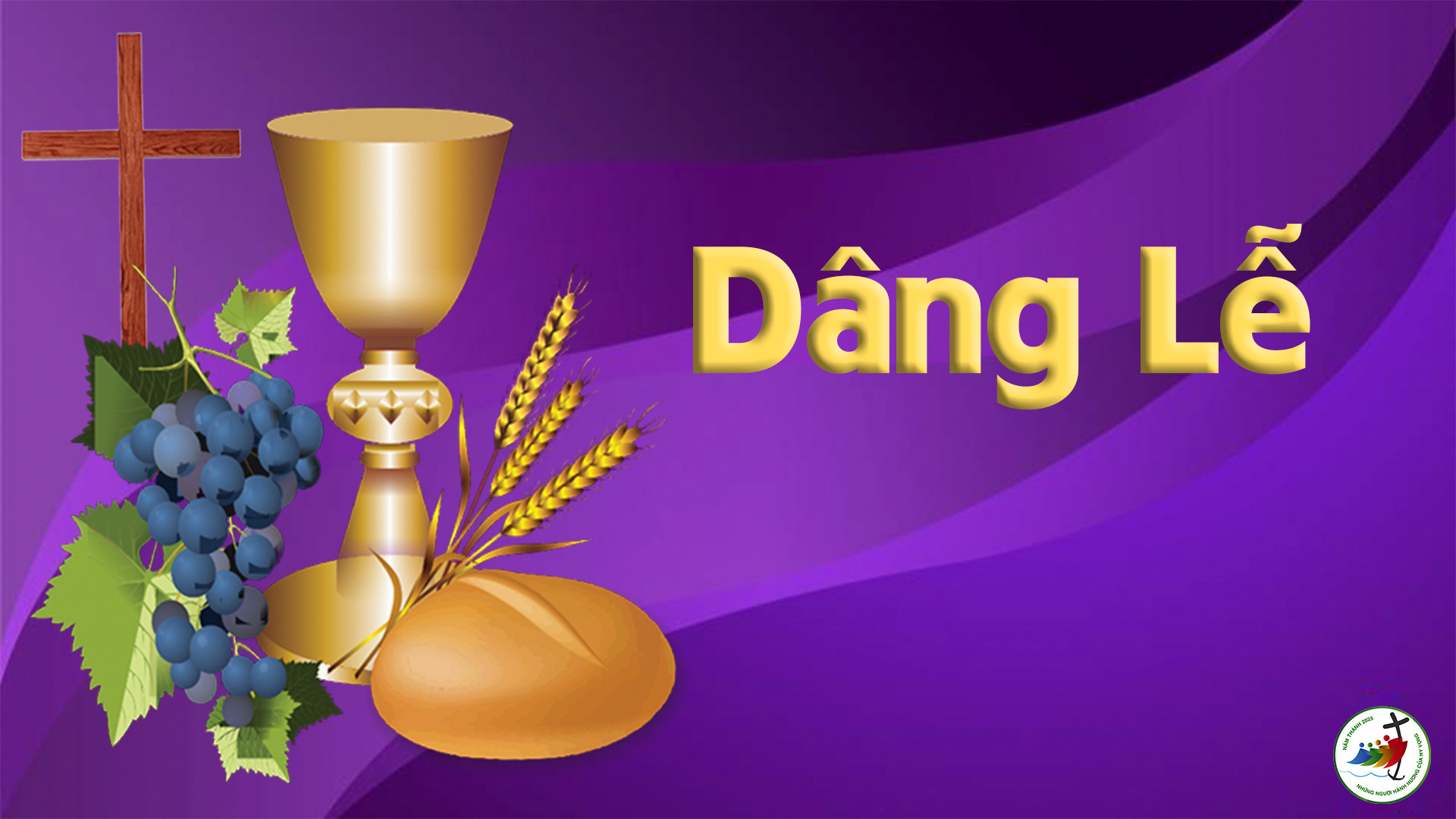 Ca Hiệp Lễ
Lạy Chúa công bình, khi tôi kêu cầu, Chúa đã nhậm lời tôi, trong cơn khốn khó. Chúa đã giải thoát tôi; lạy Chúa, xin thương xót tôi, xin nghe lời tôi khẩn cầu.
Ca Kết Lễ
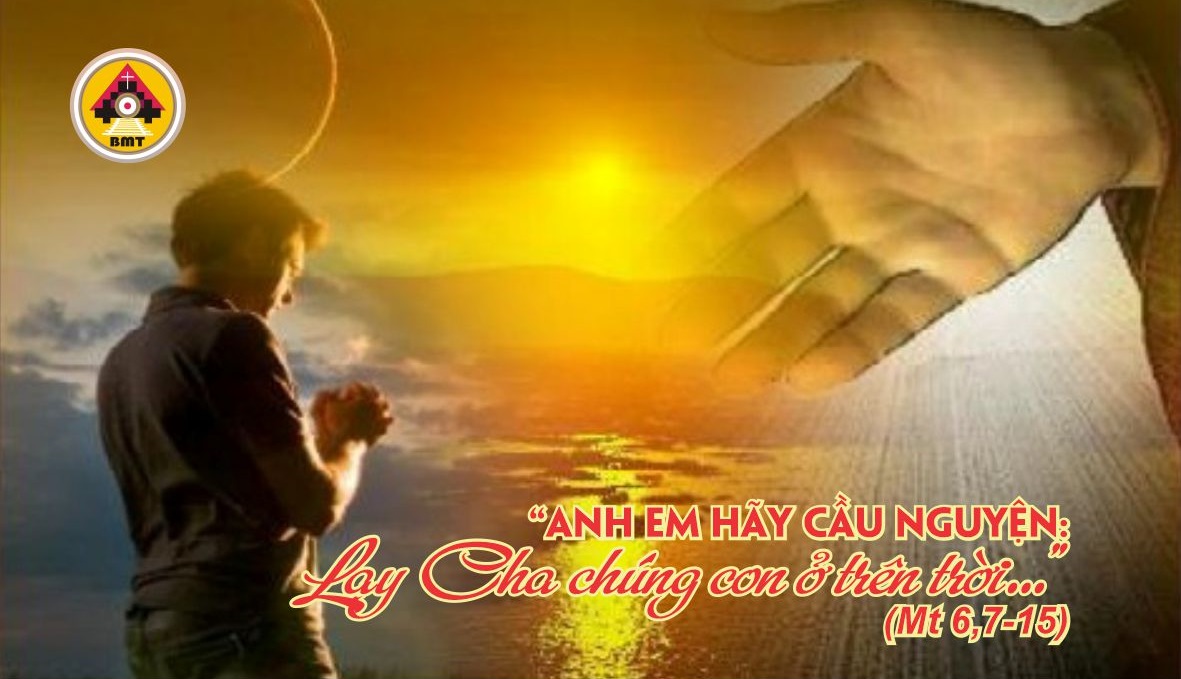 THỨ BA TUẦN I MÙA CHAY
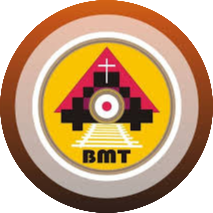